Όταν ασκείται δύναμη σε ένα  σώμα τότε :
Μπορεί το σώμα που δέχεται την δύναμη να παραμορφωθεί:
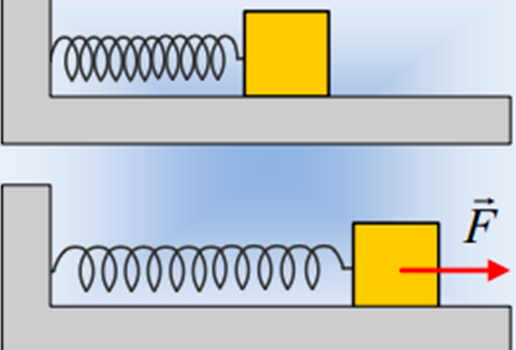 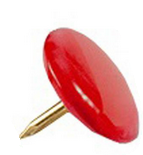 Εικόνα 2: Ένας κύλινδρος ασκεί μια δύναμη F πάνω στο  ξύλο. 
Έστω F = 50N
Εικόνα 1: Μία πινέζα ασκεί μια δύναμη F πάνω στο  ξύλο. Έστω F = 50N
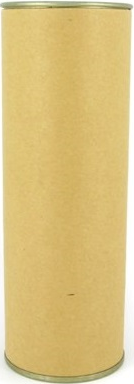 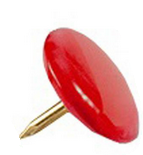 F = 50N
F=50N
ξύλο
ξύλο
Εικόνα 1
Εικόνα 2
πίεση
Που πιστεύετε ότι θα παραμορφωθεί  (τρυπήσει) πιο εύκολα το ξύλο;
  Με την πινέζα   ή  με το κύλινδρο;   
(και τα δύο ασκούν την ίδια δύναμη F = 50N, στο ξύλο)
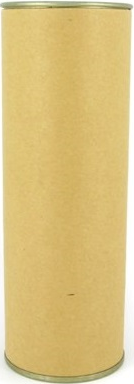 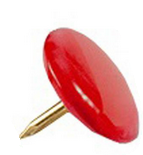 F
F
ξύλο
ξύλο
Εικόνα 1
Εικόνα 2
πίεση
Επιφάνεια επαφής  της  πινέζας που εφάπτεται (ακουμπάει)  στο ξύλο
Επιφάνεια επαφής κυλίνδρου που εφάπτεται (ακουμπάει)  στο ξύλο
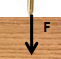 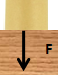 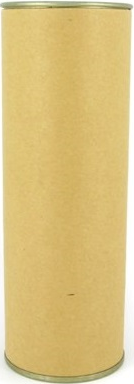 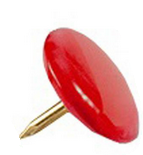 F
F
ξύλο
ξύλο
Εικόνα 1
Εικόνα 2
πίεση
Τελικά η πινέζα θα παραμορφώσει το ξύλο….γιατί η επιφάνεια επαφής της πινέζας  με το ξύλο  είναι πολύ……μικρή
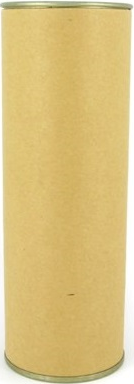 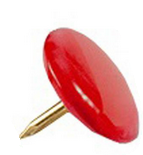 F
F
ξύλο
ξύλο
Εικόνα 1
Εικόνα 2
πίεση
Έτσι στην φυσική ορίζουμε  ένα  φυσικό μέγεθος  που λέγεται  πίεση….. …η πίεση μετρά τις παραμορφώσεις  σε ένα σώμα…..

η πίεση όπως είδαμε θα εξαρτάται  από την δύναμη  που ασκείται  στο σώμα  αλλά και από την κοινή επιφάνεια ( = επιφάνεια επαφής) των δύο σωμάτων που είναι  σε επαφή…
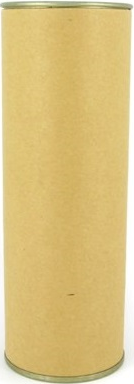 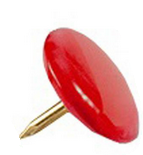 F
F
ξύλο
ξύλο
πίεση
Γενικά, η πίεση εμφανίζεται όταν δύο σώματα (στερεά, υγρά ή αέρια) βρίσκονται σε επαφή , και το ένα σώμα ασκεί δύναμη στο άλλο. 
Αυτή  η δύναμη (που είναι κάθετη στην επιφάνεια ) μπορεί να παραμορφώσει το ένα σώμα……
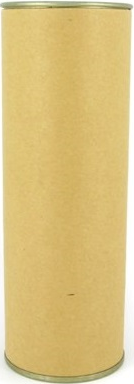 F
ξύλο
Διαφορές πίεσης –δύναμης
Η πίεση έχει μονάδες μέτρησης τα πασκάλ (Ρα), ενώ η δύναμη έχει μονάδες μέτρησης τα νιούτον (Ν)
Η πίεση είναι μονόμετρο μέγεθος, δεν έχει κατεύθυνση (διάνυσμα),  αντίθετα η δύναμη είναι διανυσματικό μέγεθος έχει και μέτρο και κατεύθυνση (διάνυσμα ).
πίεση
Τύπος – εξίσωση για την  πίεση:
Δύναμη που ασκείται κάθετα στην επιφάνεια επαφής
Πίεση  =
Εμβαδόν  επιφάνειας   επαφής
ή
F
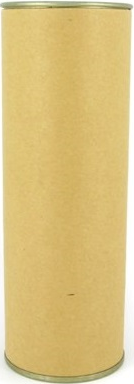 P =
κ
A
F
κ
ξύλο
πίεση
Τύπος – εξίσωση για την  πίεση:
πίεση
F
P =
κ
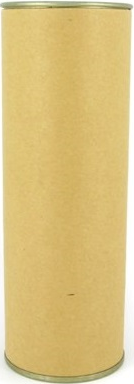 A
F
κ
ξύλο
πίεση
Δύναμη που ασκείται  κάθετα  στην επιφάνεια επαφής των δύο  σωμάτων (π.χ.  10 Ν)
F
P =
κ
Εμβαδόν  της επιφάνειας επαφής των δύο  σωμάτων (π.χ. 2m2 )
A
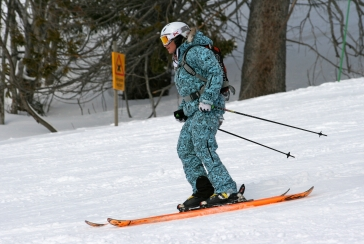 F
πίεση
Η μονάδα μέτρησης της πίεσης είναι:
Pα   = πασκάλ
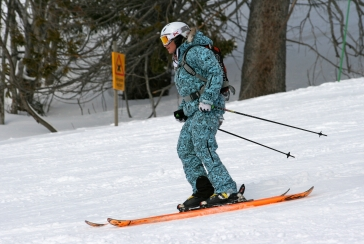 Παράδειγμα η πίεση που ασκούν τα χιονοπέδιλα της εικόνας στο χιόνι είναι 700Ρα  (=700 πασκάλ)
F
πίεση
F
κ
Σύμφωνα  με τον τύπο
P =
A
Το πασκάλ (Ρα) θα είναι:
F
κ
P =
A
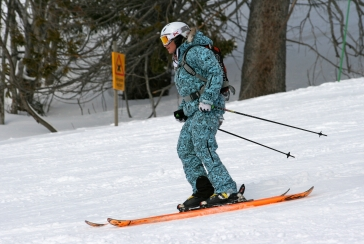 Ν
Pα =
m2
F
πίεση
Η πίεση που ασκείται σε μια  επιφάνεια  γίνεται  μεγάλη  όταν :
Η δύναμη που ασκείται  στην  επιφάνεια είναι  μεγάλη.
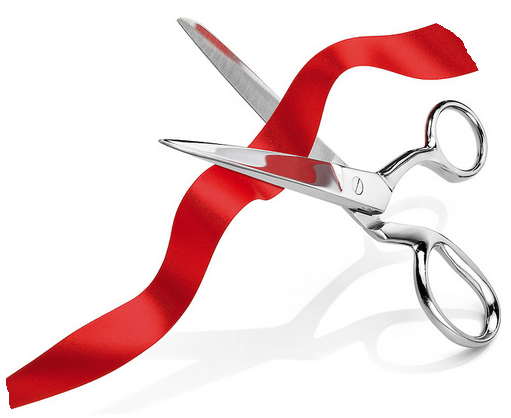 Το εμβαδόν της επιφάνειας στην οποία  ασκείται  η δύναμη είναι  μικρό.
F
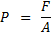 πίεση
Η πίεση που ασκείται σε μια  επιφάνεια  γίνεται  μικρή όταν :
Η δύναμη που ασκείται  στην  επιφάνεια είναι  μικρή.
Το εμβαδόν  της επιφάνειας στην οποία  ασκείται  η δύναμη είναι  μεγάλο.
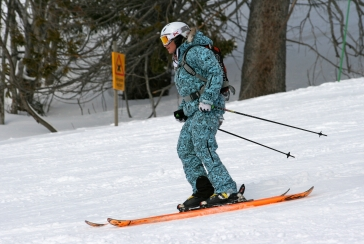 F